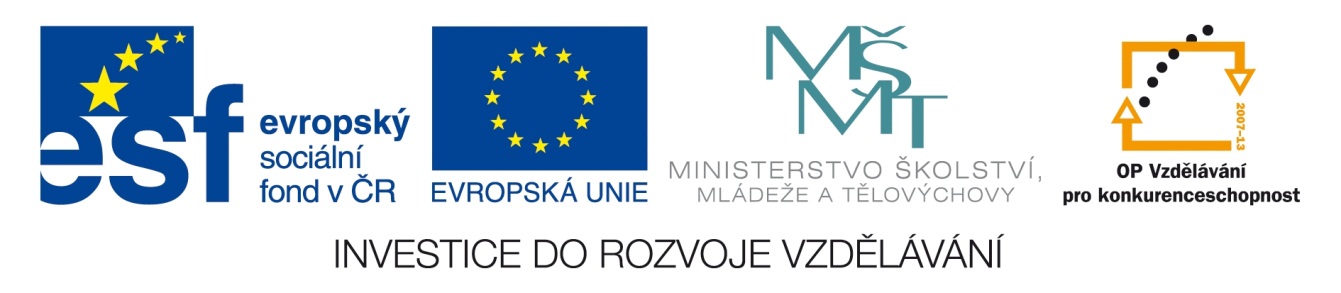 Registrační číslo projektu: CZ.1.07/1.1.38/02.0025
Název projektu: Modernizace výuky na ZŠ Slušovice, Fryšták, Kašava a Velehrad
Tento projekt je spolufinancován z Evropského sociálního fondu a státního rozpočtu České republiky.
Náhrdelník
PČ_014_Práce s textilem_Náhrdelník
Autor: Mgr. Helena Uhříková
Škola: Základní škola Fryšták, okres Zlín, příspěvková organizace
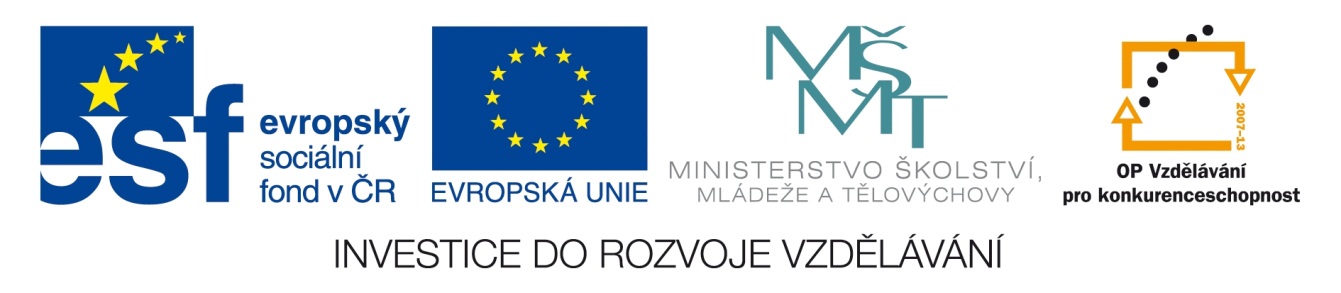 Anotace:
Digitální učební materiál popisuje pracovní postup výroby náhrdelníku.
Materiál vysvětluje celý pracovní postup výroby náhrdelníku z vlněného filcu a štrasových kamínků, žáci použijí techniku šití a lepení.
Je určen pro předmět pracovní činnosti a 4. – 5. ročník.
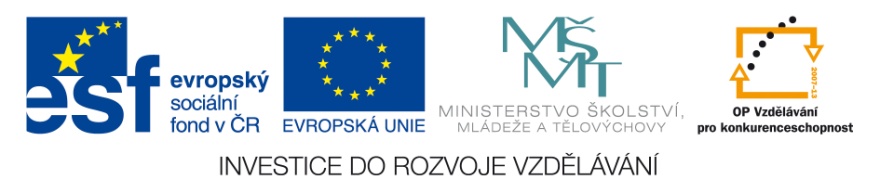 Pomůcky:
filc, bílá mašle o průměru 4 mm, vyšívací bavlnka, lepidlo Herkules, jehla, štrasový řetízek
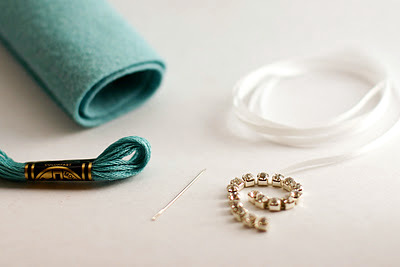 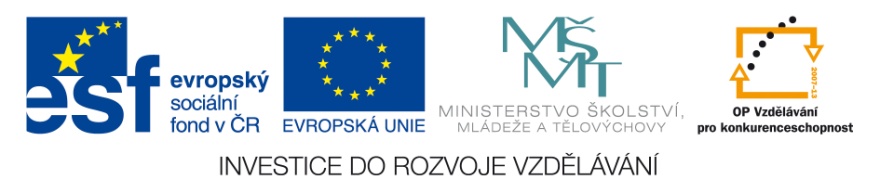 1. krok:
Z vlněného filcu vystřihneme kruh o průměru 2,5 cm.
Ze štrasového řetízku odstřihneme 10 kamínků (ponecháme vcelku).
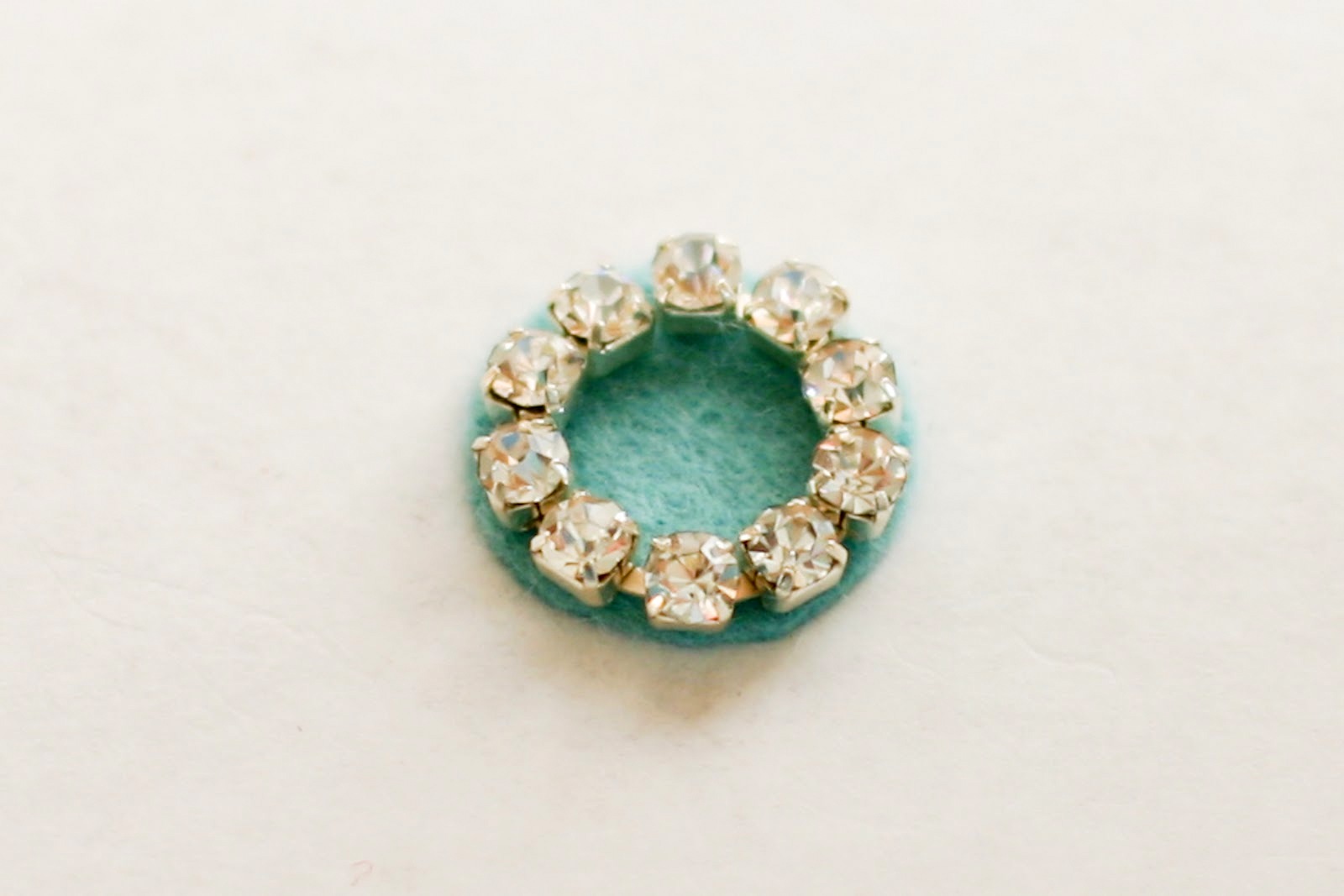 2,5 cm
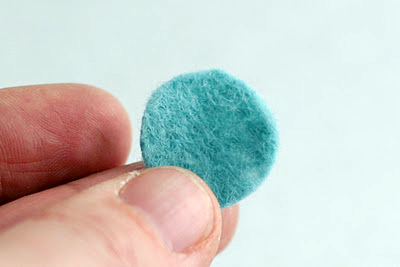 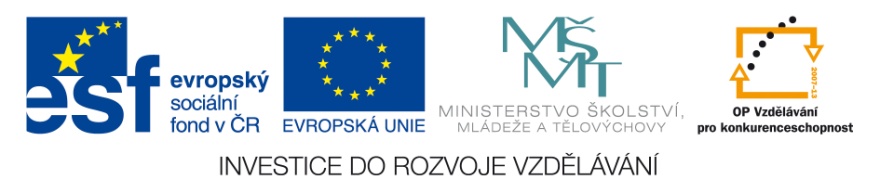 2. krok:
Přišijeme kamínky, filc propichujeme v mezerách mezi jednotlivými kamínky (těsně).
Poslední dva kamínky přilepíme lepidlem.
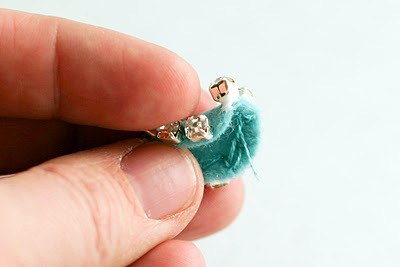 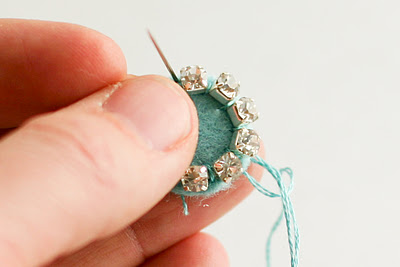 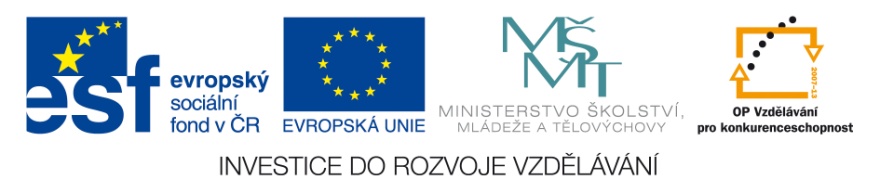 3. krok:
Ustřihneme 60 cm bílé mašle.
Mašli přehneme napůl a přišijeme k náhrdelníku.
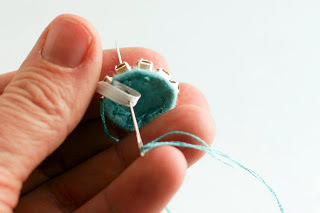 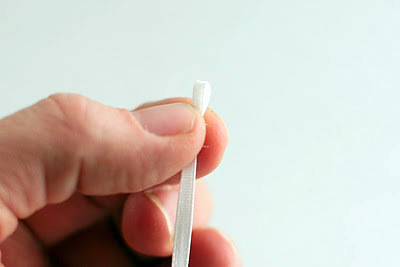 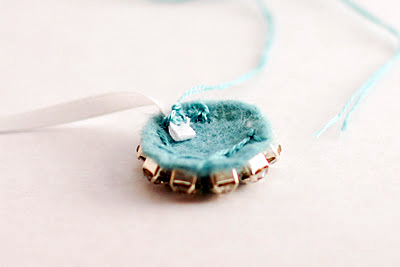 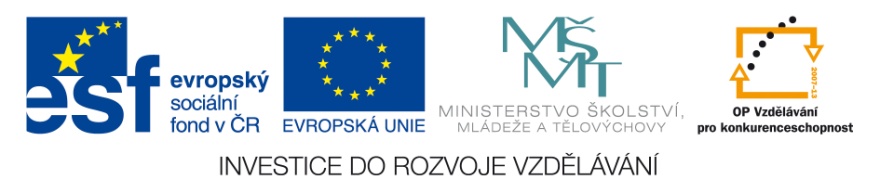 4. krok:
Z filcu vystřihneme druhý kruh, také o průměru 2,5 cm.
Kruh potřeme lepidlem Herkules a přilepíme ze spodní strany náhrdelníku.
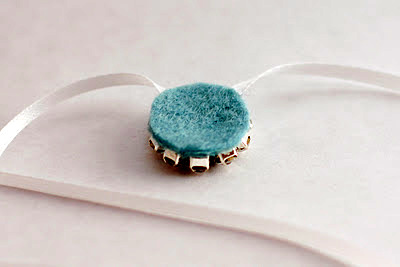 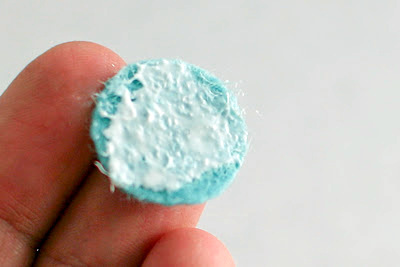 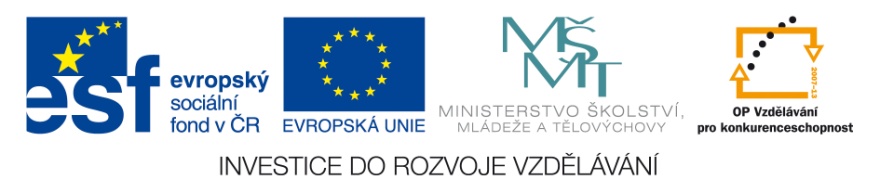 Hotový výrobek
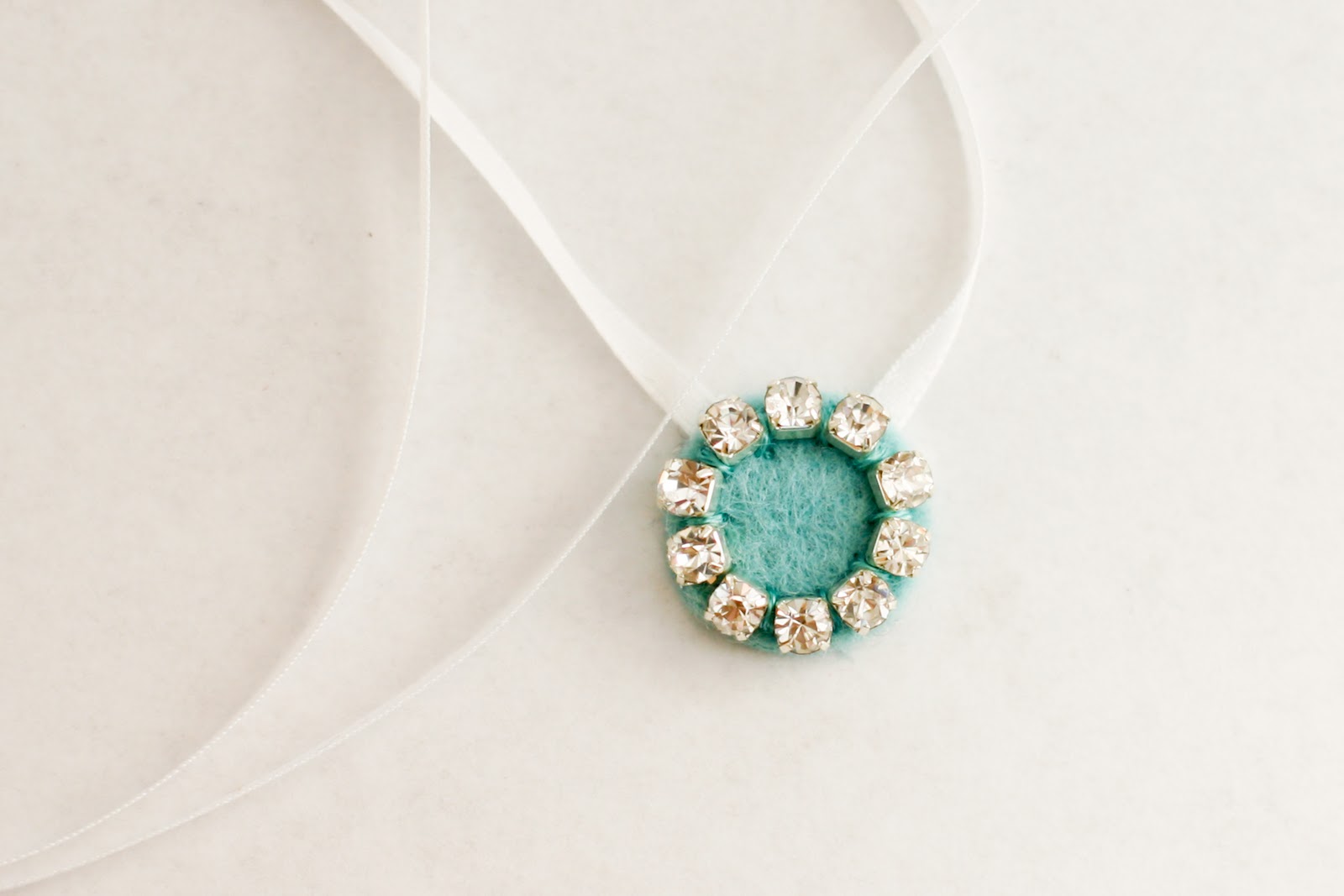 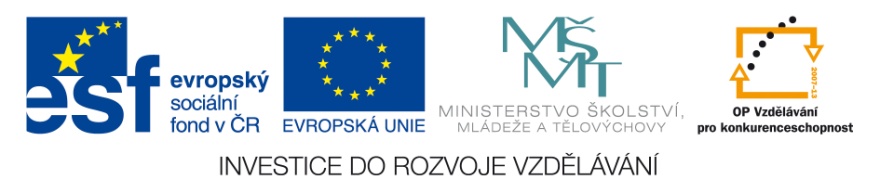 POUŽITÉ ZDROJE
vlastní fotografie